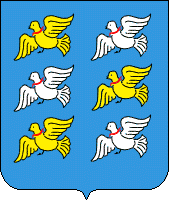 БЮДЖЕТ  ДЛЯ  ГРАЖДАН
на основании проекта решения  
«Об исполнении бюджета муниципального образования город Торжок за 2020 год»
2021 год
«Бюджет для граждан» - содержит основные положения отчета об исполнении бюджета муниципального образования город Торжок в доступной для широкого круга заинтересованных пользователей форме.
«Бюджет для граждан» разработан в целях ознакомления граждан с приоритетными направлениями бюджетной политики, достигнутыми результатами использования бюджетных средств.
Основная цель
реализация принципа прозрачности бюджетного процесса и обеспечение полного и доступного информирования граждан об исполнении бюджета муниципального образования город Торжок
СОЦИАЛЬНО-ЭКОНОМИЧЕСКОЕ РАЗВИТИЕ
В 2020 году введение ограничительных мер в связи с неблагоприятной эпидемиологической ситуацией сложившейся в результате распространения новой коронавирусной инфекции (COVID-19) оказало влияние на социально-экономическое развитие города Торжка
Объем отгруженных товаров промышленными предприятиями города снизился 
 на 21% и составил 18,4 млрд. руб.
Объем инвестиций в основной капитал составил 1,6 млрд. руб. (темп роста 192%)
Оборот общественного питания снизился на 31% и  составил 32,3 млн. руб.
Оборот розничной торговли составил 3,4 млрд. руб. (темп роста 135%)
Среднемесячная заработная плата составила 34,4 тыс. руб. (темп роста  106%).
Среднесписочная численность снизилась на 3% и составил 10,5 тыс. чел.
Введено в эксплуатацию 6,5 тыс. кв.м., в т.ч. 3,1 тыс. кв.м. ИЖС
Численность населения на 01.01.2021 – 43,6 тыс. чел.
Уровень безработицы на 01.01.2021 – 2,8 %
3
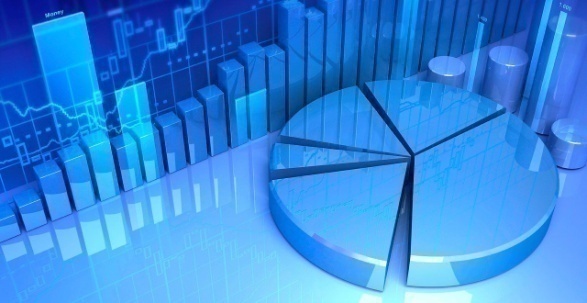 Экономика города Торжка
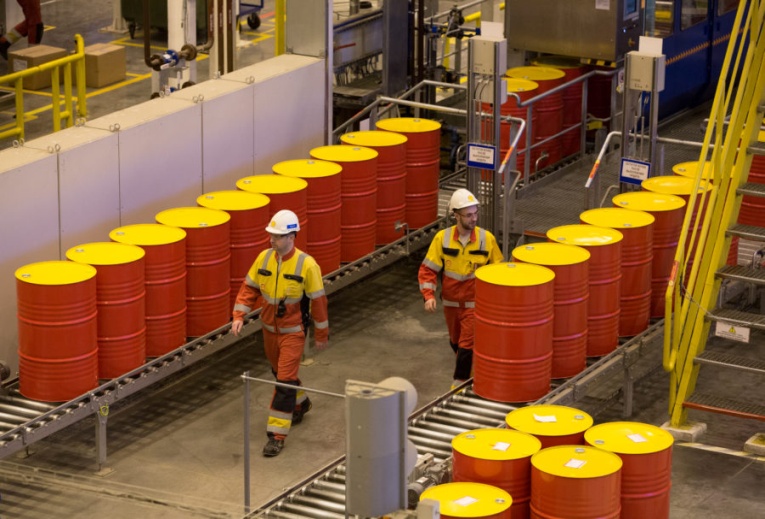 Общий объем инвестиций 
 1,6 млрд. руб., темп - 192%
Объем отгруженных товаров предприятиями города  
18,4 млрд. руб. ,  темп - 79%
Объем инвестиций на 1 жителя  
21,3 тыс. руб.
Доля в общем объеме отгрузки предприятий Тверской области 
7%
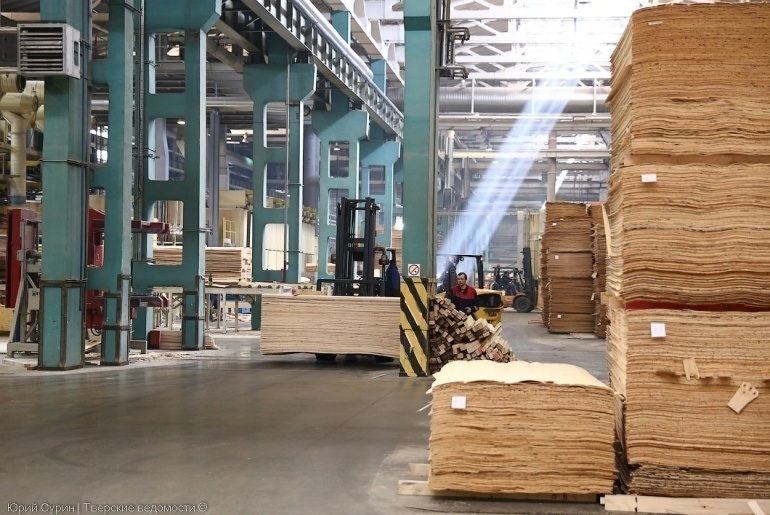 Доля инвестиций промышленных предприятий
  43%
4
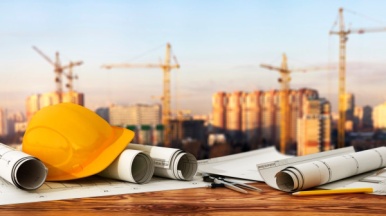 Жилищное строительство
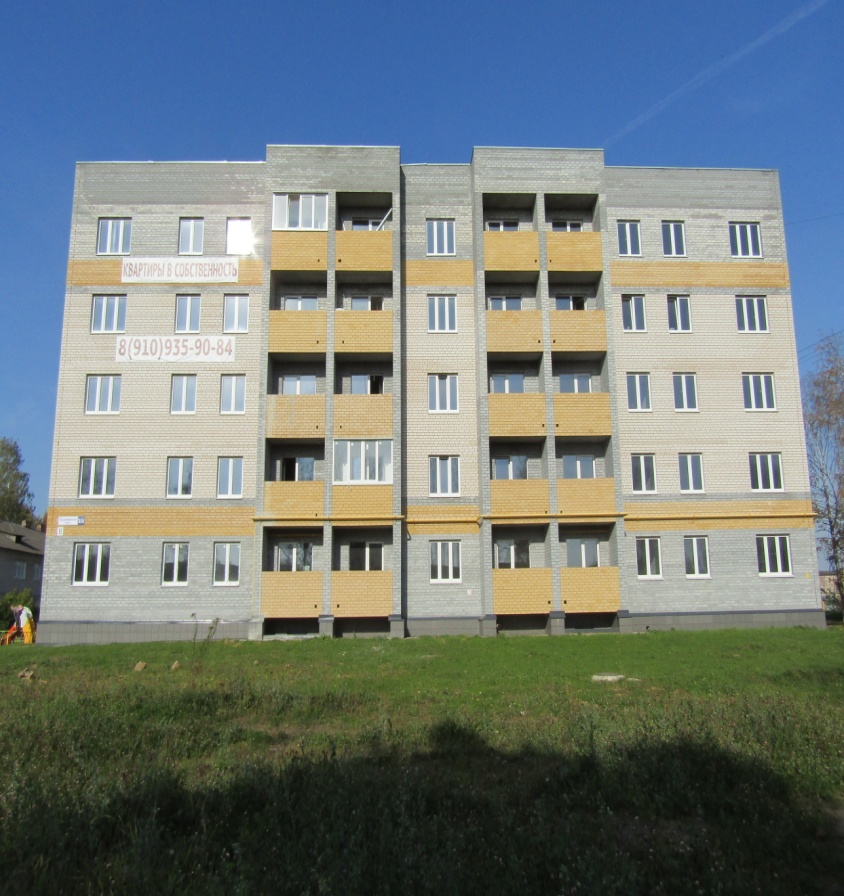 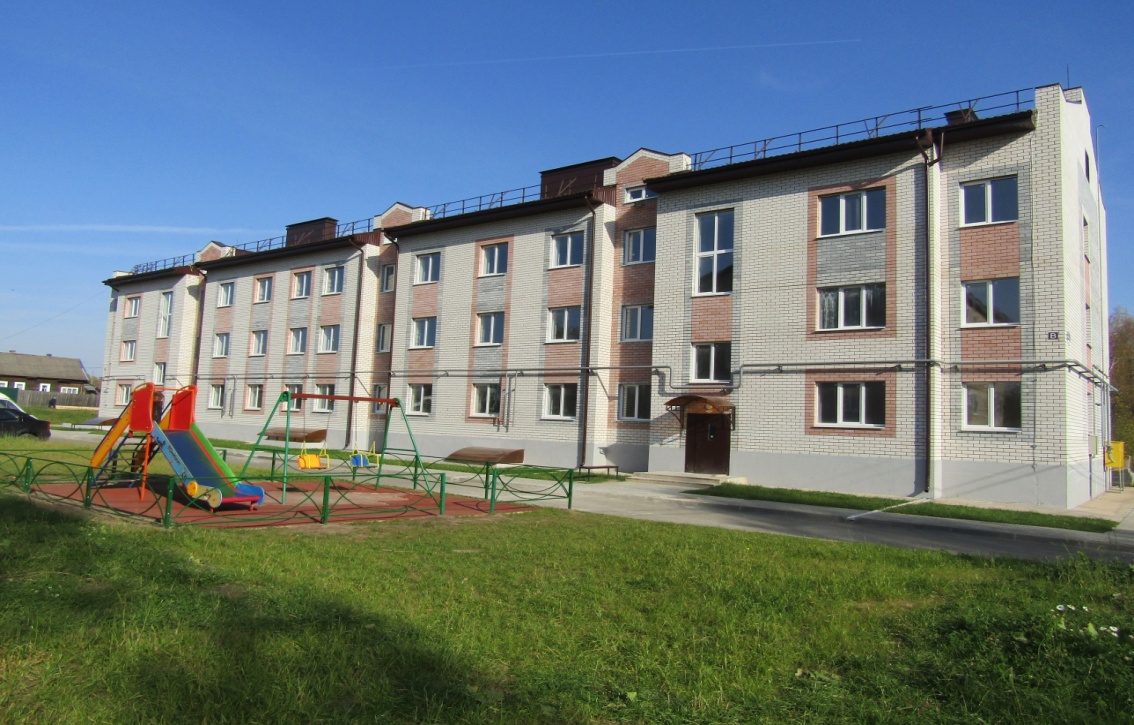 Общая площадь введенных в эксплуатацию жилых домов   
6,5 тыс. кв. м,  темп 105%:

3,4 - тыс. кв.м. – 2 МКД;                 3,1 тыс. кв.м. – 20 домов ИЖС
ООО «Дороги»,
 ул. Володарского, 65
ООО «Основание, 
Калининское шоссе, 31б
5
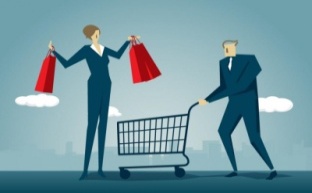 Потребительский рынок
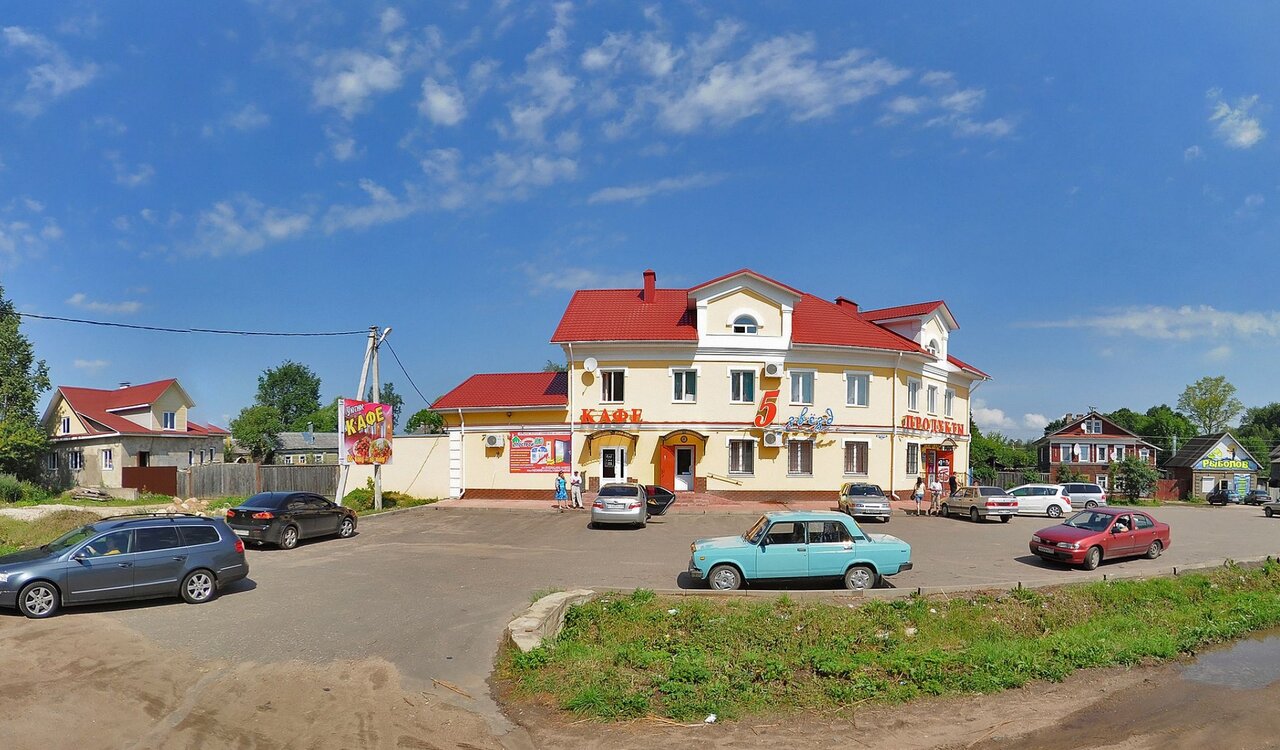 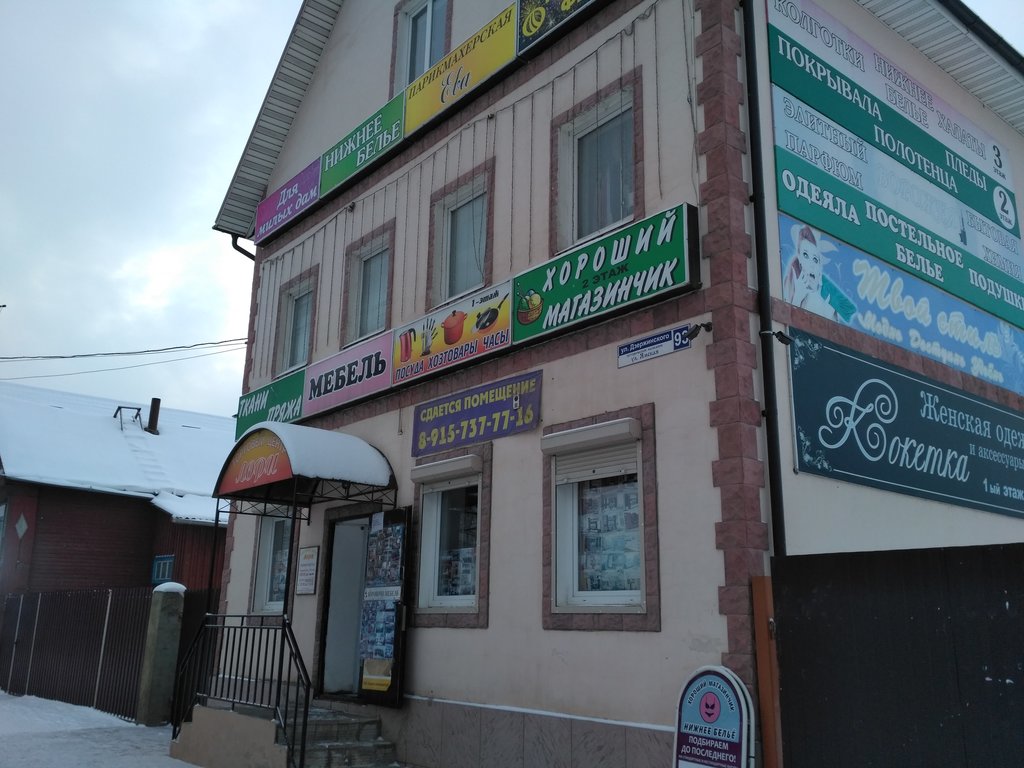 Оборот общественного питания  
32,3 млн. руб.
Оборот розничной торговли  3,4 млрд. руб.
Общая торговая площадь 32,9 тыс. кв.м.
6
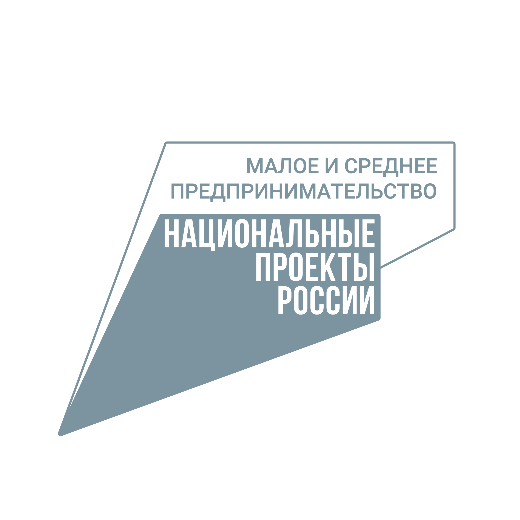 Поддержка субъектов МСП
В рамках реализации регионального проекта
«Расширение доступа субъектов МСП к финансовым ресурсам, 
в том числе льготному финансированию»
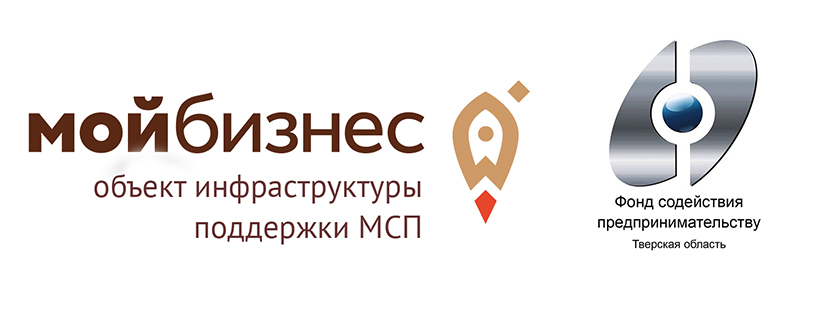 Индивидуальным предпринимателям города Торжка Фондом содействия кредитованию малого и среднего предпринимательства 
на льготных условиях выдано
  3 займа на общую сумму 2800 тыс. руб.
7
Рынок труда
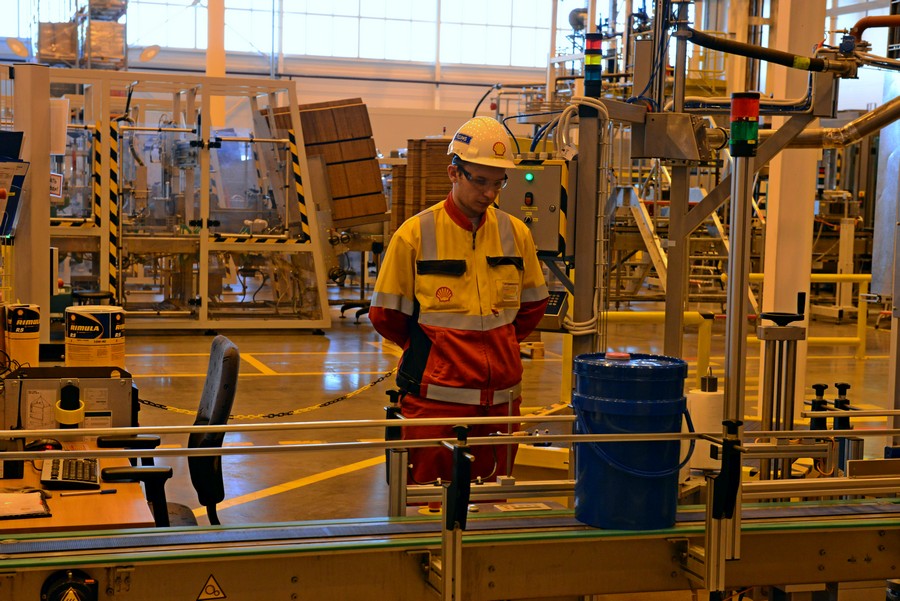 Заработная плата  
34,4  тыс.руб. 
 темп 106%
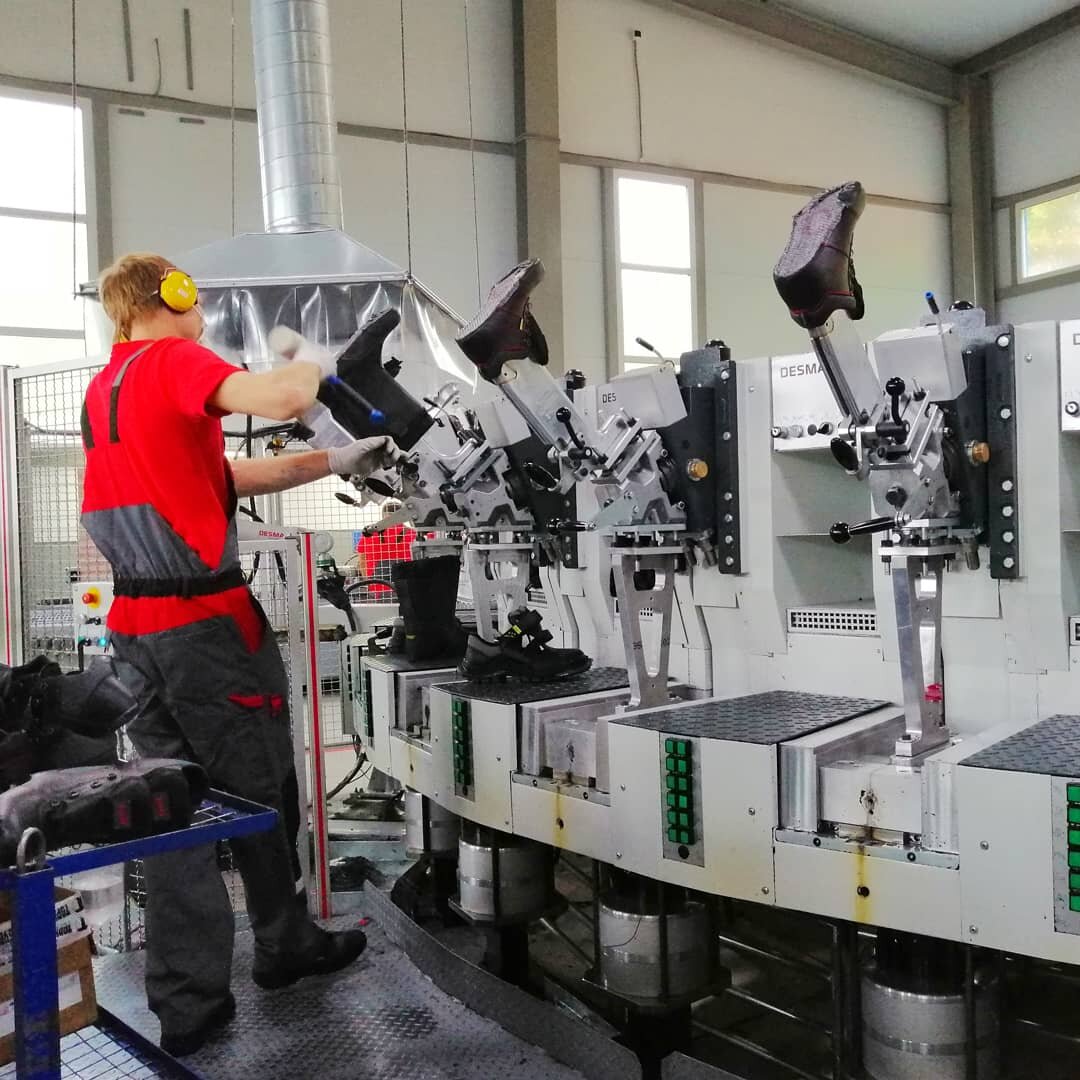 Уровень официально зарегистрированной безработицы2,8%
На крупных и средних предприятиях занято 
10,5  тыс.чел. 
темп  97%
8
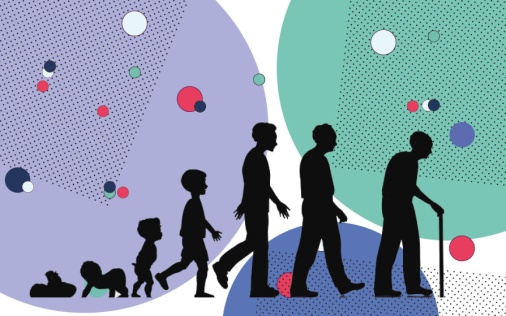 Демографическая ситуация
Численность населения 
на 1 января 2021 года
43,6 тыс. чел.
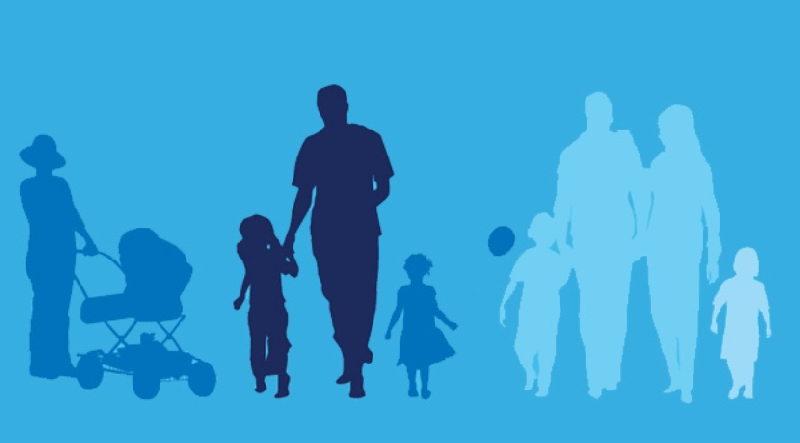 Естественная убыль 370 чел.  


родилось 295 чел.         умерло  665 чел.
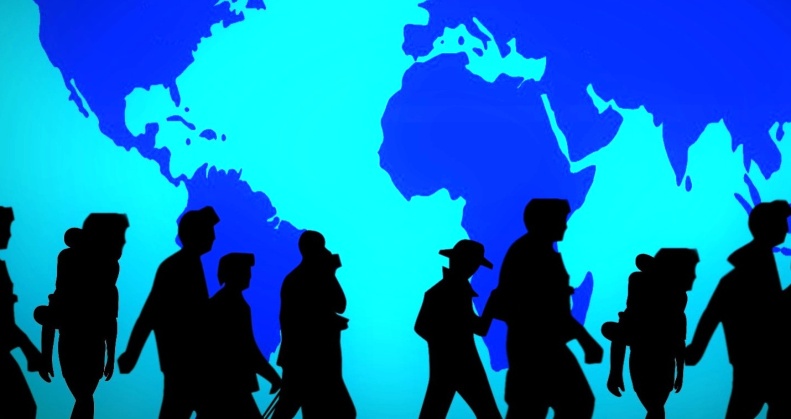 Миграция 451 чел.  

прибыло 831 чел.         выбыло 1282 чел.
9
Основные ПАРАМЕТРЫ  бюджета за 2020 год,  млн. руб.
Структура и ДИНАМИКА ПОСТУПЛЕНИЙ В РАЗРЕЗЕ ДОХОДНЫХ ИСТОЧНИКОВ по итогам 2018 – 2020
млн. руб.    872,5                               869,0                                 936,2
Уменьшение неналоговых доходов в 2020 году по сравнению с 2018 и 2019  годами связано с уменьшением поступления штрафов в связи с изменения порядка их зачисления (с 01.01.2020 они зачисляются в тот бюджет, из которого осуществляется финансирование органа, выявившего нарушение)
Увеличение налоговых доходов в 2020 году  связано  с ростом  поступлений по НДФЛ
Структура налоговых и неналоговых доходов за 2020 год
Всего 
393,5 млн. руб.
В структуре налоговых и неналоговых доходов бюджета за 2020 год основными являются НДФЛ, налоги на совокупный доход, налоги на имущество, доходы от использования и продажи имущества, находящегося в муниципальной собственности. 
Их доля в составе налоговых и неналоговых доходов составляет 95%.
ДОХОДЫ БЮДЖЕТА 2018 - 2020,  млн. руб.
раСХОДы бюджета За 2019-2020 годы, млн. руб.
Структура раСХОДов За 2020 год 
в разрезе разделов бюджетной классификации, млн. руб.
940,6
Образование
Культура
Социальная политикака
Физическая культура и спорт
76,6 %
Структура раСХОДов  За 2020, млн. руб.
Реализация Адресной инвестиционной программы 
муниципального образования город Торжок в 2020 году
                                                                                       (млн. руб.)
реализация национальных проектов в 2020 году (млн. руб.)
Расходы бюджета 
за 2020 год 
в разрезе муниципальных
программ  (млн. руб.)
Непрограммные 
направления деятельности
79,4 млн. руб.
8,4%
940,6 млн. руб.
Муниципальные программы
861,2 млн. руб.
91,6%
Расходы бюджета, РЕАЛИЗОВАННЫе В РАМКАХ 
МУНИЦИПАЛЬНЫХ ПРОГРАММ В 2020 ГОДУ, млн. руб.
Расходы бюджета, РЕАЛИЗОВАННЫе В РАМКАХ 
МУНИЦИПАЛЬНЫХ ПРОГРАММ В 2020 ГОДУ, млн. руб. (продолжение)
Расходы бюджета, РЕАЛИЗОВАННЫе В РАМКАХ 
МУНИЦИПАЛЬНЫХ ПРОГРАММ В 2020 ГОДУ, млн. руб. (продолжение)
Расходы бюджета, РЕАЛИЗОВАННЫе В РАМКАХ 
МУНИЦИПАЛЬНЫХ ПРОГРАММ В 2020 ГОДУ, млн. руб. (продолжение)
Расходы бюджета, РЕАЛИЗОВАННЫе В РАМКАХ 
МУНИЦИПАЛЬНЫХ ПРОГРАММ В 2020 ГОДУ, млн. руб. (продолжение)
Долговая политика
По состоянию на 01.01.2020 года объем муниципального долга составлял 24,9 млн. руб.
	В 2020 году для частичного покрытия дефицита бюджета привлечен бюджетный кредит из областного бюджета в сумме 14,0 млн. руб.
	За 2020 год долговые обязательства муниципального образования погашены в сумме 12,0 млн. руб. 
	По состоянию на 01.01.2021 года объем муниципального долга составил 26,9 млн. руб.
	В области внутренних заимствований реализация долговой политики в 2020 году была направлена на решение задач сбалансированности местного бюджета  при соблюдении ограничений по объему муниципального долга, установленных бюджетным законодательством.
ПОЛЕЗНАЯ ИНФОРМАЦИЯ
ПОЛЕЗНАЯ ИНФОРМАЦИЯ И КОНТАКТЫ
Публичные слушания по отчету об исполнении бюджета муниципального образования город Торжок за 2020 год состоятся 23.04.2021 в 10.00 часов по адресу: г. Торжок, ул. Новгородская набережная, 1А, актовый зал
Вопросы, замечания или рекомендации по обсуждаемому вопросу принимаются секретарем публичных слушаний в письменной форме не позднее 22.04.2021 по рабочим дням с 13-30 до 16-00 часов по московскому времени по адресу местонахождения организатора проведения публичных слушаний – Управления финансов администрации муниципального образования город Торжок: Тверская область, город Торжок, ул. Медниковых, д. 3а, 2 этаж, кабинет № 3.
Полная версия проекта проекта решения Торжокской городской Думы «Об исполнении бюджета муниципального образования город Торжок за 2020 год» размещена на официальном сайте администрации города Торжка по адресу: http://www.torzhok-adm.ru/city/finance/reportbudget.php
Подготовлено Управлением финансов администрации муниципального образования город Торжок
Адрес: 172002, Тверская обл., г. Торжок, 
ул. Медниковых, 3А
Телефон: (48251) 9-22-88
Email: torzhokfinotdel@yandex.ru
Спасибо за внимание